«Моя малая родина – Республика Тыва»
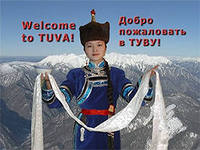 Тува граничит с Монголией на востоке и юге, с Красноярским краем на севере, Хакасией на северо-западе, Бурятией и Иркутской областью на северо-востоке, с Республикой Алтай на западе.
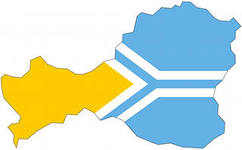 Чистота и прозрачность воздуха столь необыкновенны
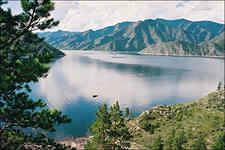 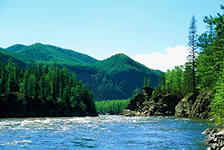 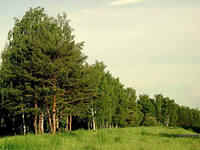 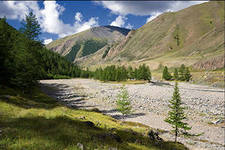 Прекрасная природа, прекрасный воздух.
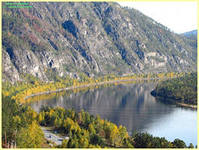 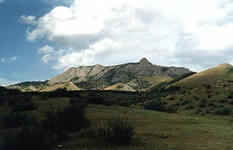 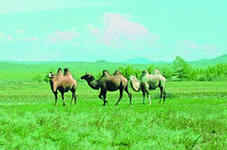 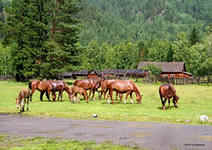 Первозданная природа Тувы, лечебные аржааны, могучие реки, высочайшие горы, загадочные озера…
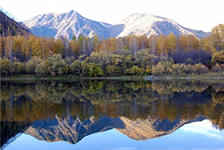 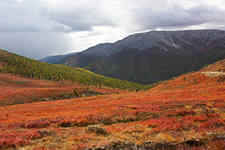 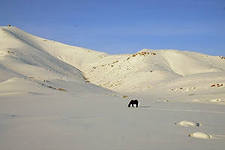 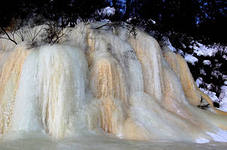 Достопримечательность Тувы - скифские курганы. Уникальный памятник представляет собой цепочки огромных курганов, являющихся захоронениями вождей скифских племен.
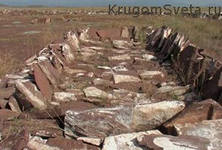 Крепость «Пор – Бажын» - средневековый памятник на острове посреди озера Тере-Холь в Тере-Хольском кожууне республики Тывы. Пор-Бажын стал памятником федерального значения.
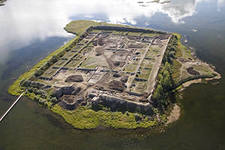 Самая высокая гора «Монгун – Тайга»
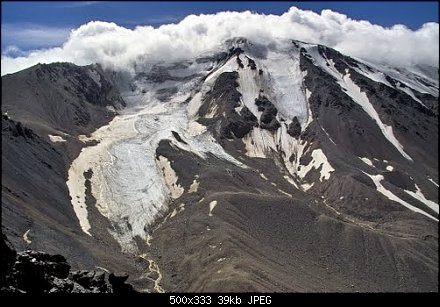 Заповедник «Убсунурская котловина»
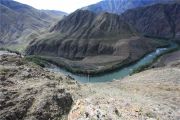 Скалы верблюды в Теве - Хаяа
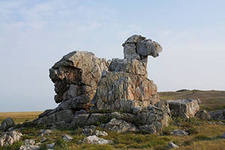 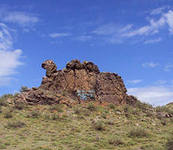 Турбаза «Алдын – Булак»
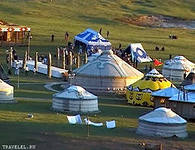 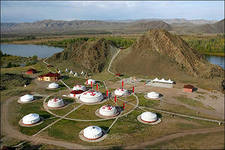 Одна из достопримечательностей Тувы «Устуу – Хурээ», построенный в 18 веке
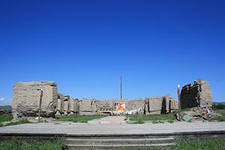 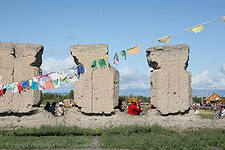 Каменные изваяния Уш кожээ относятся к ранним формам скифских стел, являются археологическим памятником и входят в единый комплекс курганов Долины Царей
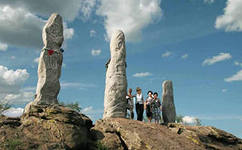 Тува — родина аржаанов, целебных источников. Источник (аржаан) «Кундустуг»
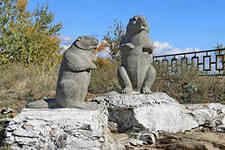 Грязевой курорт «Уш-Белдир»
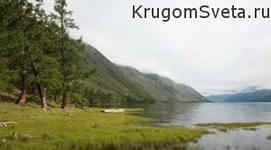 Один из самых труднодоступных аржаанов «Тарыс» с температурой воды от 52 до 85 градусов Цельсия
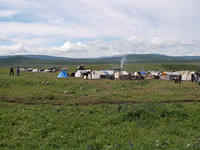 Тоджа - "жемчужина" Тывы
                    Озеро Азас
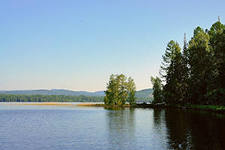 Горловое пение - удивительный природный дар, умение одновременно воспроизводить звуки разной высоты
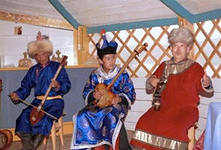 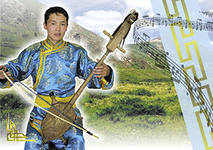 Резьба по чонар-дашу – является своеобразным символом народной культуры
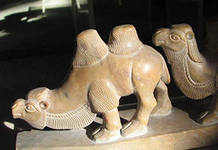 Если вы мечтаете побывать в самых фантастических местах      нашей планеты, вам обязательно надо поехать в Туву!
СПАСИБО ЗА ВНИМАНИЕ!